Тема
Типи поживних речовин. 
 Вітаміни.
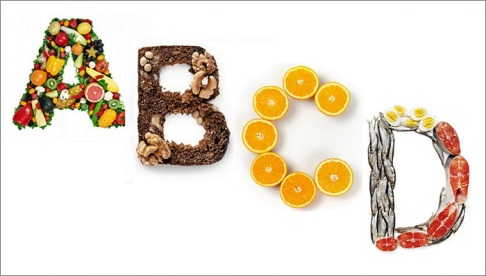 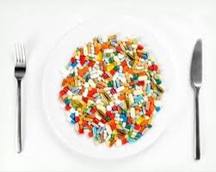 Мета
Ознайомитися з історією відкриття вітамінів;
Вивчити вплив вітамінів на живий організм;
Розробити практичні рекомендації щодо збереження вітамінів у їжі;
Розвивати навички роботи в групах.
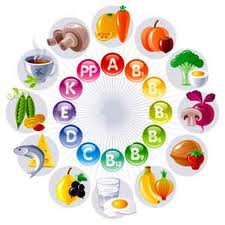 З історії відкриття вітамінів
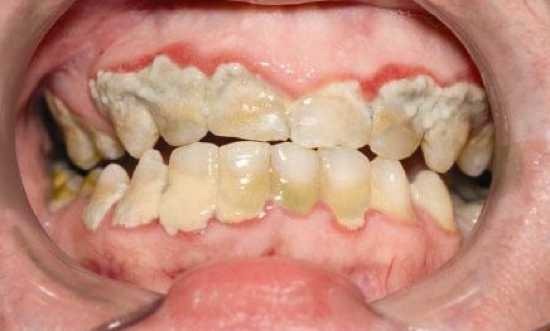 Цинга
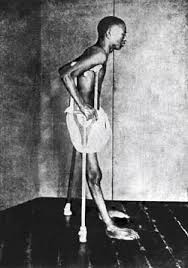 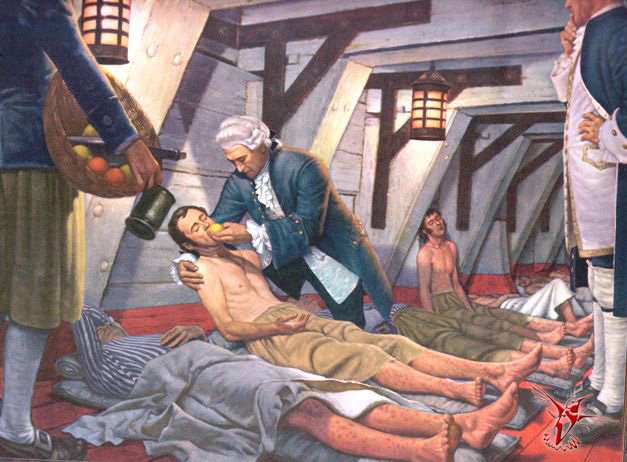 Лунін
Микола Іванович 
Вчення про вітаміни
Казимир Функ
Термін «вітамін»
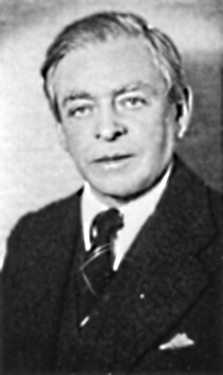 Христіан Ейкман
Бері - бері
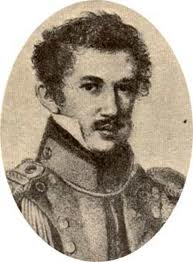 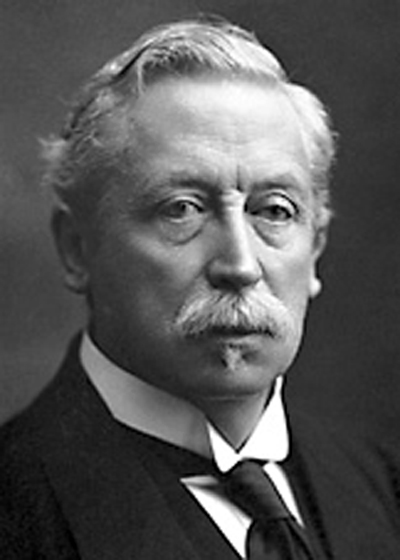 Вітаміни
Водорозчинні
Жиророзчинні
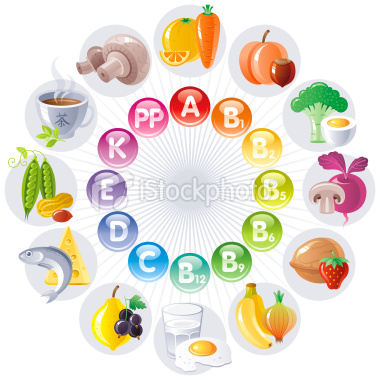 К, Е, Д, А
В1, В2, В6, В12, С
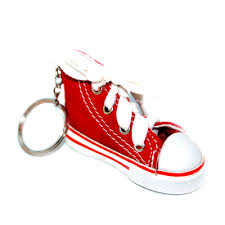 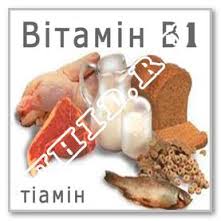 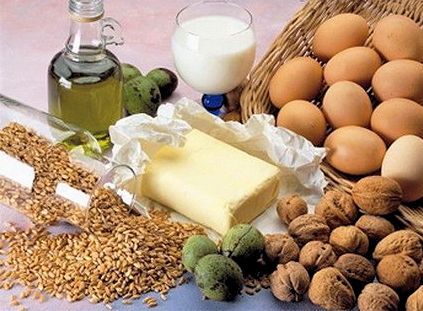 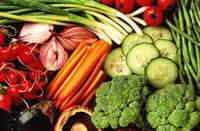 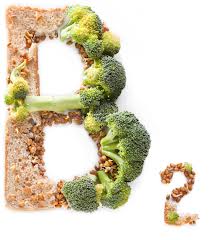 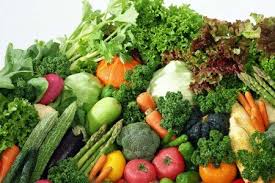 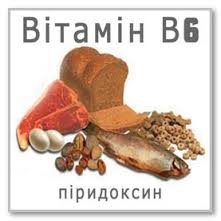 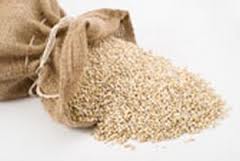 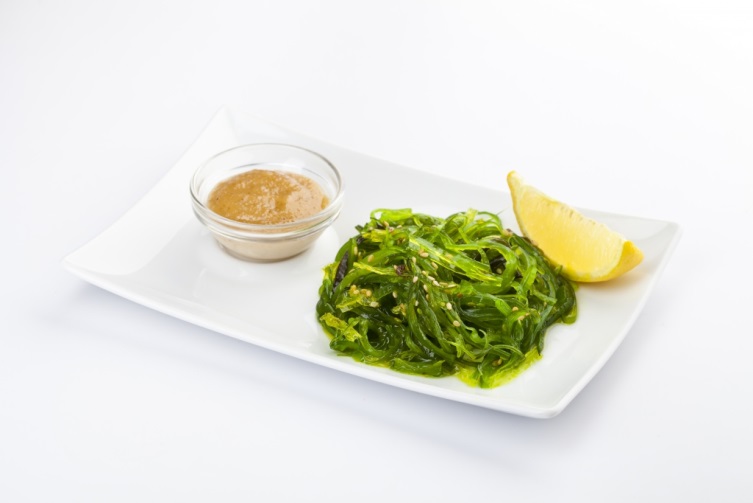 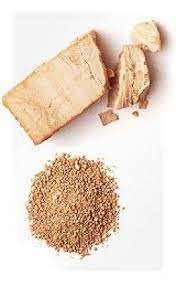 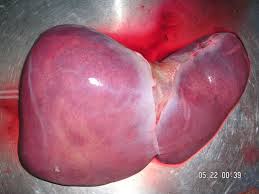 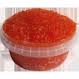 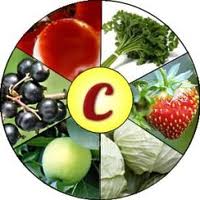 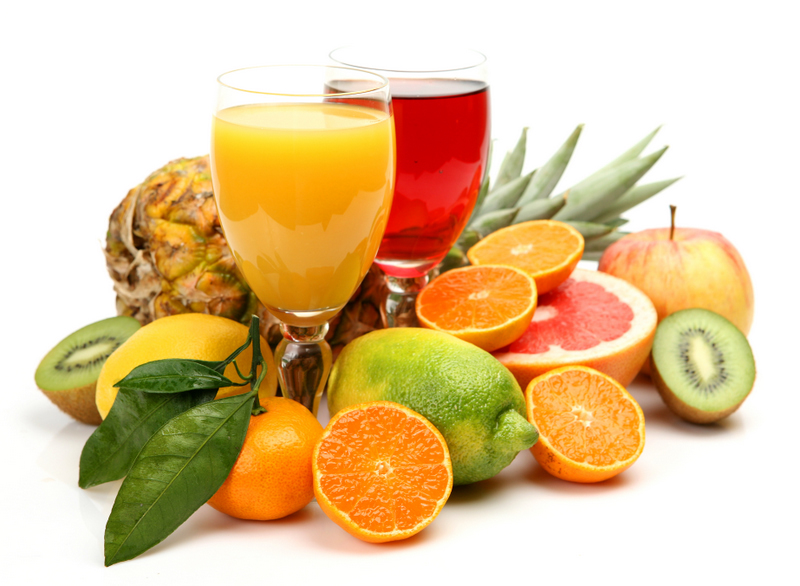 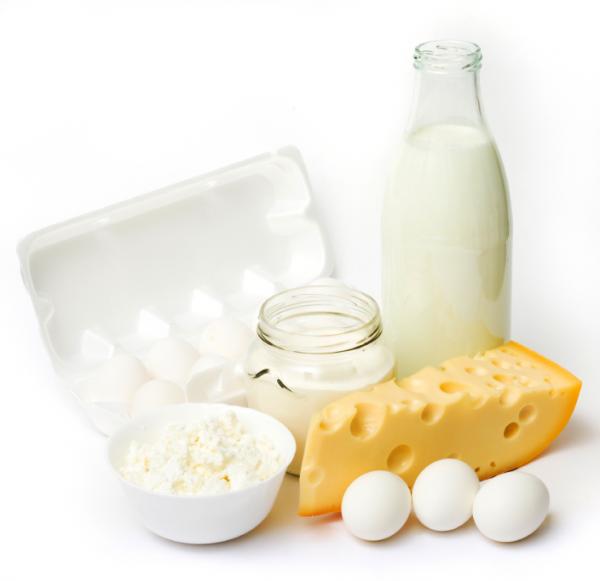 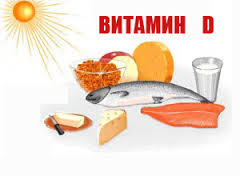 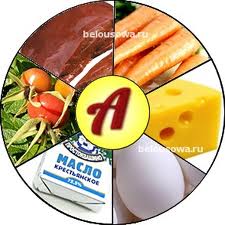 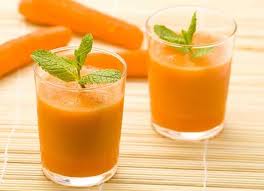 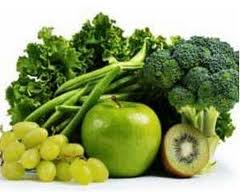 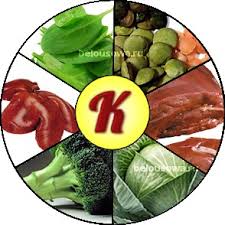 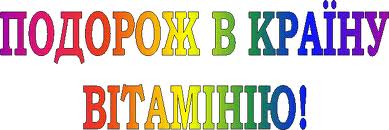 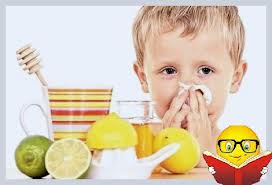 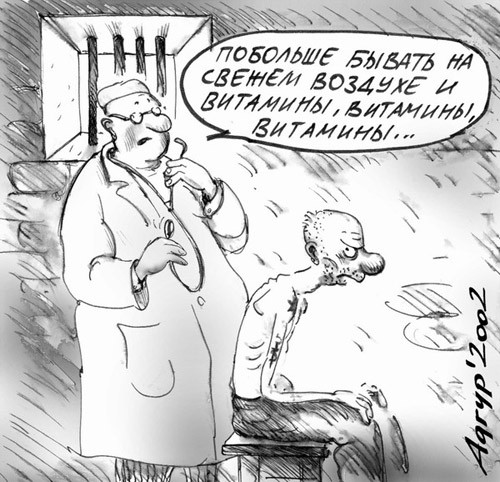 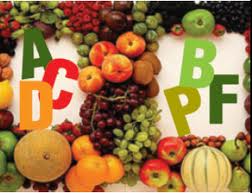 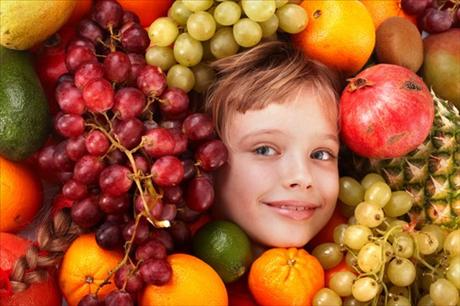 Який вітамін
 відсутній?
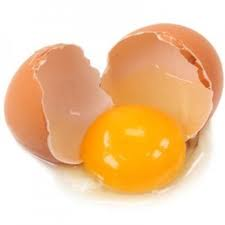 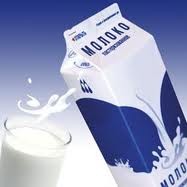 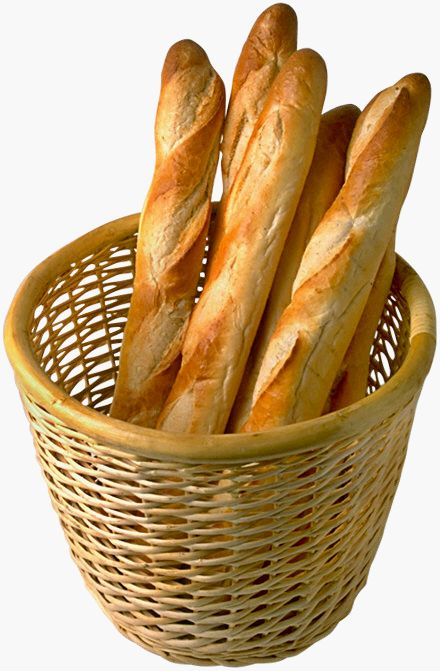 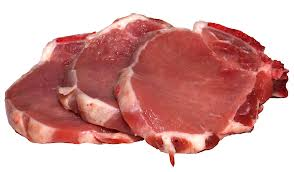 Очищений рис
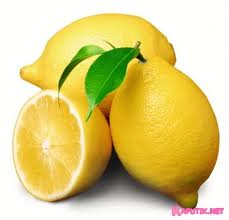 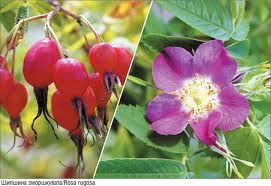 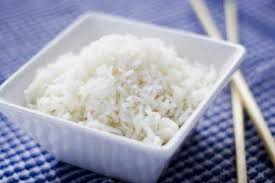 Який вітамін
 відсутній?
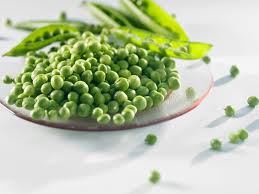 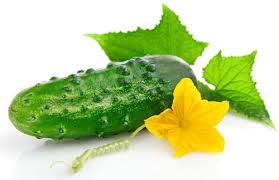 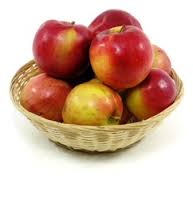 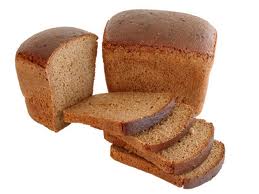 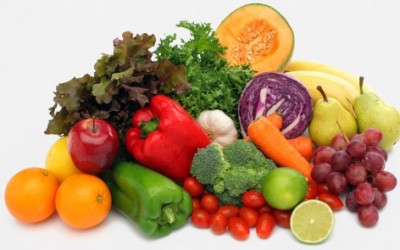 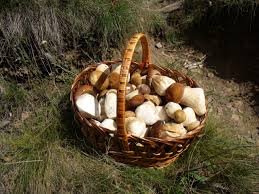 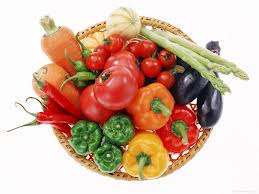 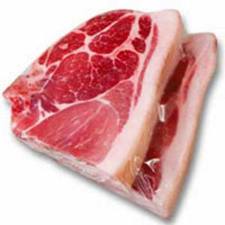 Домашнє завдання: 
Вивчити параграф № 35;
Знайти художні твори, в героїв яких були б ознаки авітамінозів.
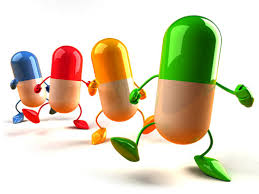 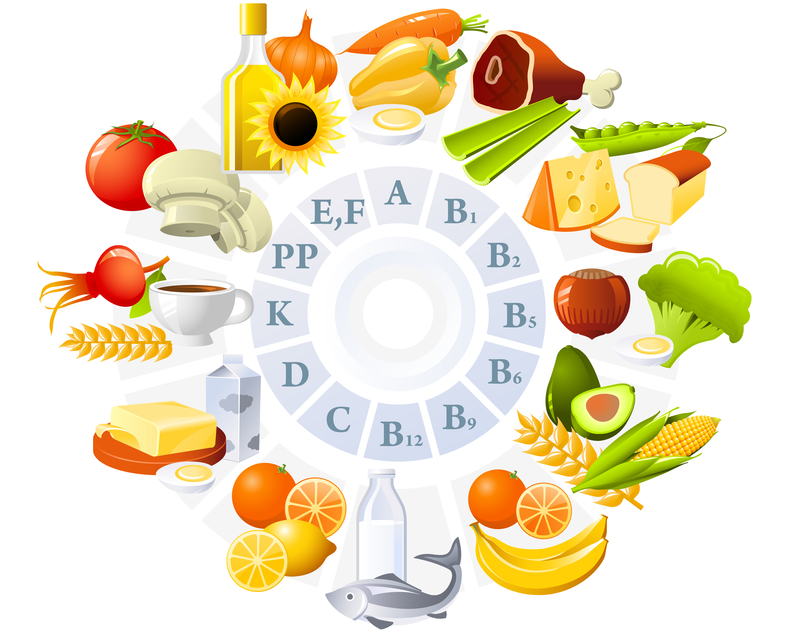 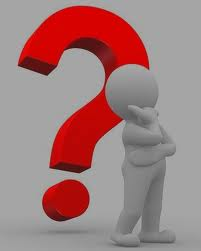